Hasun M, Weidinger F
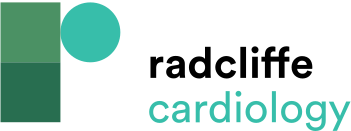 Table 2: 2017 Recommendations of the ESC for STEMI Patients with MVCAD
Citation: Interventional Cardiology Review 2018;13(3):129–34.
https://doi.org/10.15420/icr.2018.13.2
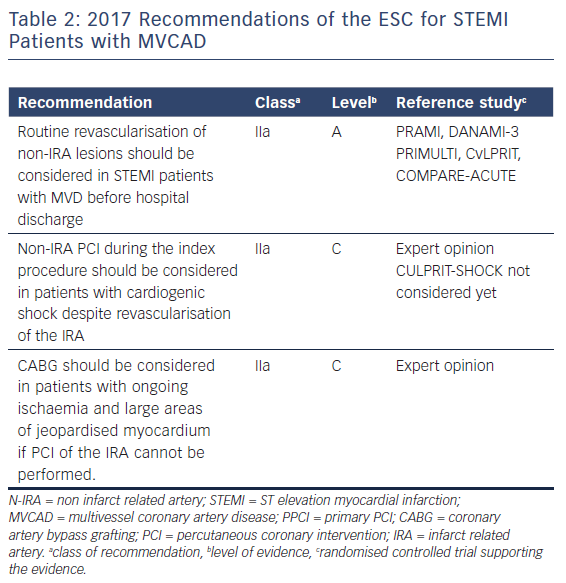